Schools and Guns
(b) Minors not excluded from this Act’s jurisdiction under subsection 3(a) of Section 5-130 of this Act shall be brought before a judicial officer within 40 hours, exclusive of Saturday, Sundays and court designated holidays, for a detention hearing to determine whether he or she shall be further held in custody
Upon a finding of probable cause, immediate and urgent necessity is presumed
Burden of demonstrating lack of necessity is on party objecting
Minor to be held pending a psychological evaluation
Hold Minor in Custody
(3) (c) If the JPO reasonably believes  that there is UIN to keep the minor in custody, the JPO shall deliver the minor without unnecessary delay to the court or place designated by rule or order of court for the reception of minors.
Conor’s Law
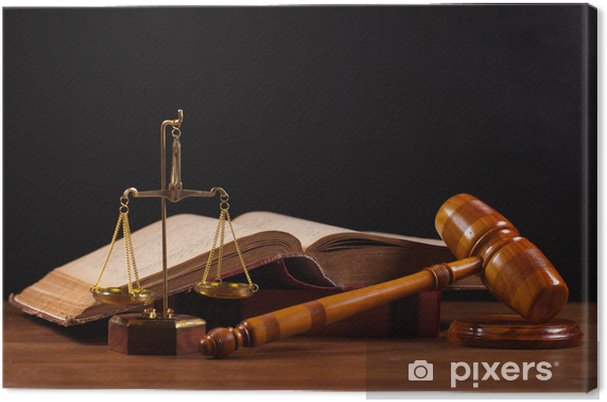 Conor’s Law
While law enforcement agencies are not mandated to make any changes under this law, we believe that this model policy stands as an example of how to balance several concerns while maintaining the safety interests of the detainee.
Police in Illinois would have to make a reasonable attempt to find a responsible adult to take custody of anyone under the age of 21 who has been arrested for driving under the influence of alcohol or drugs under a new law that was prompted by the 2015 death of a college student from Staunton.
Conor’s Law
The new law also requires the officer to impound the car for a full 12 hours if the officer reasonably believes that a person under arrest for DUI is likely, upon release, to commit another DUI. Presumably, this will apply to a highly intoxicated person under arrest for DUI who has the means to post bond and be released while still intoxicated.
Lineup and Photo Spread Procedures725 ILCS 5/107A
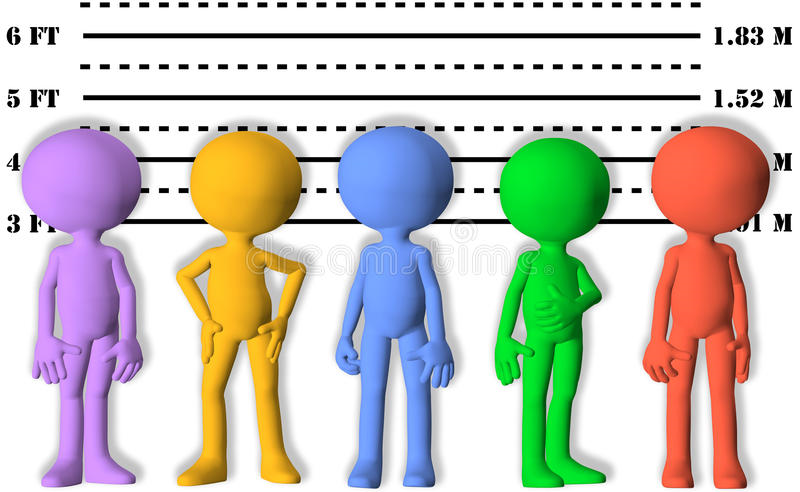 Lineup and Photo Spread Procedures725 ILCS 5/107A
[Speaker Notes: This is not an exhaustive review.  Your agency should have guidelines and policies to comply with the laws]
Lineup and Photo Spread Procedures – Requirements 725 ILCS 5/107A-2
If recording the lineup is “practical,” an audio and video recording of the lineup will be made
Purpose is to document the statements made by the eyewitness
Recording to document both the persons in the lineup and the eyewitness
Eyewitness may refuse recording in writing
Lineup and Photo Spread Procedures – Agency Outlines 725 ILCS 5/107A-2
Agency shall use one of the following outline methods
Independent administrator, unless it is not practical
Automated computer program that prevents lineup administrator from seeing which photographs the witness is viewing until the lineup is completed
Photographs placed in randomly numbered folders, shuffled and presented so lineup administrator cannot see which photographs are being presented until lineup completed
Any other procedure that prevents lineup administrator from knowing identity of suspect or knowing which person or photograph is being presented until after procedure is completed
Lineup and Photo Spread Procedures - Agency Guidelines725 ILCS 5/107A-2
Agency Guidelines

Each law enforcement agency shall adopt written guidelines setting forth when sequential and simultaneous lineups shall be conducted

Whether and when to conduct sequential and simultaneous lineups is at the discretion of each law enforcement agency